Discussion Regarding Structure and Order; The AIMS Model
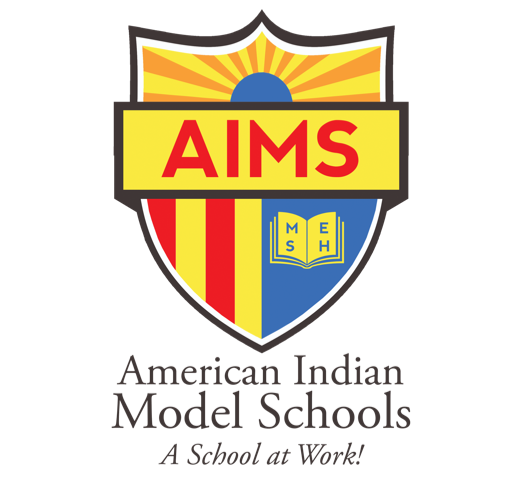 This Winter Break I toured the classrooms and did my own assessment. I later took senior leadership through the tour and we were guided by three major questions:

1. Would you put your own child in this classroom?
2. Is this room meet all requirements of the model?
3. Would you know that you were at AIMS if you just beamed in?
Learning Environment
The AIMS Model classroom is one that is orderly and clean. We believe that an orderly classroom increases time on task for instruction. Some of the common practices that are expected are included in the following slide. When this is not done Administrators are obligated to hold teachers and students accountable.
We value cleanliness! Make sure your classrooms are kept neat and in order. 
Assign students jobs to perform and manage them. Students take pride in contributing to the upkeep of the school.
Classrooms should be swept or vacuumed by students at the end of each day, and whenever necessary throughout the day.
There should never be anything left on the floor or on the desks after school.  The floors are mopped/vacuumed at night and anything left on the floor will be thrown away.
Textbooks should not be left on the floor.
The trash and recycling must be placed in the waste baskets by students. The waste baskets must be placed by the inside of the door at  the end of each day.
The teacher’s desk should also be neat and clean at the end of each day. Be a model for the students.
Do not keep unsealed food in your desk for pests to eat.
Personal items should never be left at the school overnight. The school is not responsible for lost or stolen items.
Boards should be cleaned with board cleaner (not antibacterial wipes) at least once a week.
When applicable, student chairs must be placed on desk at the end of the day.
All students must follow directions the first time they are given.
Conversations in the classroom should relate to the work that is currently happening.
Publishable student work is posted inside and outside of the classroom.
The Mission Statement, class name, Credo, and schedule must be posted on the inside and outside of the door.
A countdown of the following items must be displayed somewhere within the classroom: perfect attendance, days until state testing and/or any other standardized testing, and days until the last day of school.
The clock should be positioned where it is not in the constant view of students.
Student of the Month must be displayed either inside or outside the classroom.
Post a banner or some kind of display about the university you graduated from.
Backpacks should not be left on floors.
Keep bulletin boards neat, thoughtfully designed according to divisional requirements, and relevant to instructional stimuli.
White board postings should  be in student friendly language and meet your divisional configuration requirements
Accountability
We are now using a checklist to measure fidelity to the model.
Teachers received a reminder of our expectations at the beginning of the year.
Teachers and leaders are being held accountable for compliance and be supported where there is a need.
Goal
Unification and fidelity to the model across the K-12 systems with modifications for grade bands.
Strengthening of replicable systems.
Neat and orderly learning environments.
Question
How does the board see itself engaging in this process ?